Tập đọc - lớp 5       Con gái
Tập đọc                              Con gái                           Theo Đỗ Thị Thu Hiên
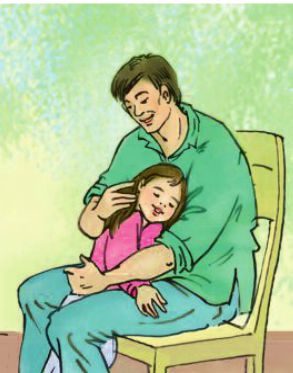 Tập đọc                                 Con gái                                     Theo Đỗ Thị Thu Hiên
Có thể chia bài đọc thành 5 đoạn:
Đoạn 1: Từ đầu đến có vẻ buồn chán
Đoạn 2: Từ Đêm, Mơ trằn trọc đến Tức ghê!
Đoạn 3: Từ Mẹ phải nghỉ ở nhà đến trào nước mắt
Đoạn 4: Từ Chiều nay đến Thật hú vía!
Đoạn 5: Phần còn lại
Tập đọc                                 Con gái                                     Theo Đỗ Thị Thu Hiên
Luyện đọc:- háo hức- trằn trọc- ngụp lên- ngụp xuống- ngợp thở
“Em không hiểu vì sao mọi người lại có vẻ không vui lắm khi mẹ sinh em gái.
Giải nghĩa từ:

- Vịt trời: Cách gọi con gái với ý xem thường, cho rằng con gái lớn lên sẽ đi lấy chồng, bố mẹ không nhờ vả được gì.
- Cơ man (là): rất nhiều.
Tập đọc                                 Con gái                                     Theo Đỗ Thị Thu Hiên
Giọng đọc toàn bài: Giọng kể thủ thỉ, tâm tình. Chú ý đọc câu nói thể hiện đúng cảm xúc của các nhân vật.
Tập đọc                                           Con gái                                            Theo Đỗ Thị Thu Hiên
CON GÁI
Mẹ sắp sinh em bé. Cả nhà mong, Mơ háo hức. Thế rồi mẹ sinh một em gái. Dì Hạnh bảo: "Lại một vịt trời nữa". Cả bố và mẹ đều có vẻ buồn buồn.
      Đêm, Mơ trằn trọc không ngủ. Em không hiểu tại sao mọi người lại có vẻ không vui lắm khi mẹ sinh em gái. Mơ thì kém gì con trai nhỉ? Ở lớp, em luôn là học sinh giỏi. Tan học, các bạn trai còn mải đá bóng thì Mơ đã về cặm cụi tưới rau rồi chẻ củi, nấu cơm giúp mẹ. Thế mà đám con trai còn dám trêu Mơ. Các bạn nói rằng con gái chẳng được tích sự gì. Tức ghê!
      Mẹ phải nghỉ ở nhà, bố đi công tác xa, Mơ làm hết mọi việc trong nhà giúp mẹ. Tối, mẹ ôm Mơ vào lòng thủ thỉ: "Đừng vất vả thế, để sức mà lo học, con ạ!" Mơ nép vào ngực mẹ, thì thào: "Mẹ ơi, con sẽ cố gắng thay một đứa con trai trong nhà, mẹ nhé!" Mẹ ôm chặt Mơ, trào nước mắt.
    Chiều nay, thằng Hoan học lớp 3C mải đuổi theo con cào cào, trượt chân sa xuống ngòi nước. Nó cứ chới với, chới với. Mơ vội vàng lao xuống. Cả hai đứa ngụp lên, ngụp xuống, uống cơ man là nước. May mà mọi người đến kịp. Thật hú vía!
Tối đó, bố về. Bố ôm Mơ chặt đến ngợp thở. Cả bố và mẹ đều rơm rớm nước mắt. Chỉ có em bé nằm trong nôi là cười rất tươi. Chắc là em khen chị Mơ giỏi đấy. Dì Hạnh nói giọng đầy tự hào: "Biết cháu tôi chưa? Con gái như nó thì một trăm đứa con trai cũng không bằng".
Theo ĐỖ THỊ THU HIÊN
Tìm hiểu bài
Câu 1: Những chi tiết nào trong bài cho thấy ở làng quê Mơ vẫn còn tư tưởng xem thường con gái?
Những chi tiết trong bài cho thấy ở làng quê Mơ vẫn còn tư tưởng xem thường con gái là: câu nói cùa dì Hạnh khi mẹ Mơ sinh con gái: Lại một vịt trời nữa - thể hiện ý thất vọng, cả bố và mẹ Mơ đều có vẻ buồn buồn - vì bố mẹ Mơ cũng thích con trai, xem nhẹ con gái.
*Vì sao khi mẹ sinh em gái dì Hạnh lại thất vọng còn bố mẹ thì lại buồn buồn?
- Vì bố mẹ Mơ và dì Hạnh cũng thích con trai.
*Vậy điều này cho chúng ta thấy ở làng quê Mơ cũng như những người thân của Mơ vẫn còn mang tư tưởng gì?
- Tư tưởng trọng nam khinh nữ.
Câu 2: Những chi tiết nào chứng tỏ Mơ không thua gì các bạn trai?
Những chi tiết chứng tỏ Mơ không thua gì các bạn trai ở lớp: 
- Mơ luôn là học sinh giỏi. 
- Đi học về Mơ giúp mẹ tưới rau, chẻ củi, nấu cơm trong khi các bạn trai còn mải đi đá bóng.
 - Bố đi công tác, mẹ lại mới sinh em bé, Mơ làm hết mọi việc trong nhà giúp mẹ. 
- Đặc biệt là Mơ đã dũng cảm lao xuống ngòi nước để cứu Hoan.
Câu 3: Sau chuyện Mơ cứu em Hoan, những người thân của Mơ có thay đổi quan niệm về "con gái" không ?
Sau chuyện Mơ cứu em Hoan, những người thân của Mơ đã thay đổi quan niệm về “con gái”.
*Những chi tiết nào cho thấy điều đó?
Các chi tiết thể hiện điều đó là: bố ôm Mơ chặt đến ngợp thở, cả bố và mẹ đều xúc động rơm rớm nước mắt vì thương Mơ. Cả dì Hạnh cũng nói: “Con gái như nó thì một trăm đứa con trai cũng không bằng”. Nghĩa là dì rất tự hào về Mơ.
Câu 4: Đọc câu chuyện này, em có suy nghĩ gì?
Đọc câu chuyện này, em suy nghĩ sinh con là trai hay gái không quan trọng. Điều quan trọng là người con đó phải ngoan ngoãn, hiếu thảo làm vui lòng cha mẹ. Đúng như câu ca dao: Trai mà chi, gái mà chi. Sinh con có nghĩa có nghì là hơn*
Vậy câu chuyện muốn nói với em điều gì?
Nội dung:
Luyện đọc diễn cảm:
Tối đó, bố về. Bố ôm Mơ chặt đến ngợp thở. Cả bố và mẹ đều rơm rớm nước mắt. Chỉ có em bé nằm trong nôi là cười rất tươi. Chắc là em khen chị Mơ giỏi đấy. Dì Hạnh nói giọng đầy tự hào: "Biết cháu tôi chưa? Con gái như nó thì một trăm đứa con trai cũng không bằng".